2024-02-28　Joke Salon
ジージが孫に話す時事解説
「2024は世界で大統領選挙の年」
エルサルバドルで大統領選挙
2
ナジブ・ブケレ大統領　再任
5
アメリカのドル中心の経済からの脱皮を狙い
世界で初めて仮想通貨＜ビットコイン＞を法定通貨とした。
これがホントの　　　「さらばドル」
フィンランドで大統領選挙
NATOに加盟したが寒い！　ストウブ氏
世界最大の直接選挙　２億人　投票
　　82万カ所あまりの投票所が設置
首都移転　ジャカルタ　　　ヌサンタラ
2
2
2
新大統領・過半数必要 　　プラボウォ氏❓
11
８
8
トランプには立候補の　　　はあるのか？
インドネシア大統領選挙
＜連邦最高裁で審議開始。＞
　　トランプ側：　　がないと世の中が困る。
　  原告側 :
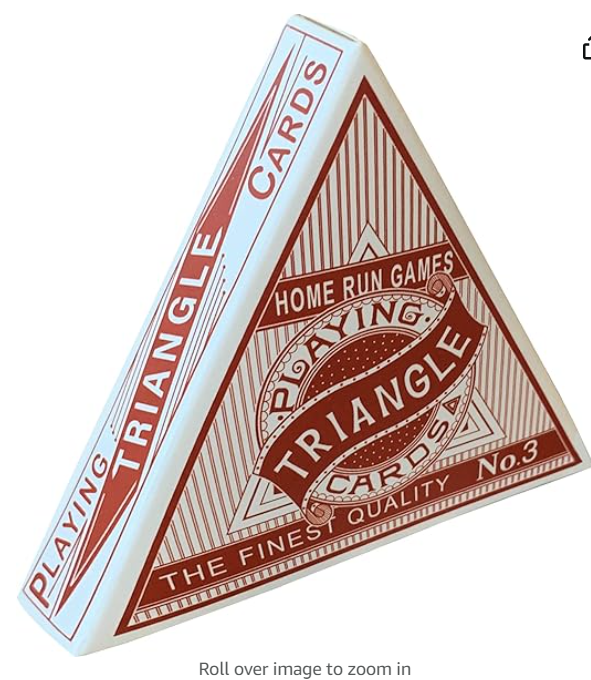 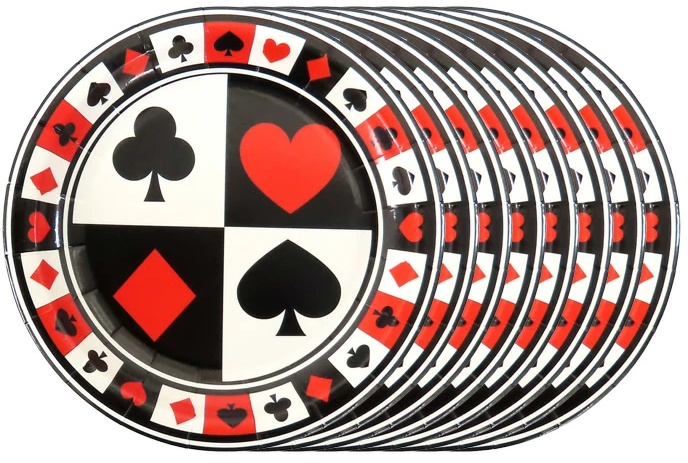 いや
も
もある。
【三浦邦夫】